HOST MODULATION THERAPY
Contents
Introduction
Host Response
Potential targets for host modulation
Host modulation factors
Host modulation agents
Advantages
Disadvantages
Emerging Host Modulating agents
Conclusion
References
Introduction
Host:- defined as the “the organism from which a parasite obtains its nourishment” or in the transplantation of the tissue,’ the individual who receives graft.1

Modulation is defined as “ alteration of function or status of something in response to a stimulus or an altered chemical or physical environment.1

Concept of host modulation was 1st introduced by Williams (1990) and Golub et al (1992).2
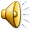 Periodontists previously believed that periodontal disease was an  consequence of aging and uniformly distributed.

Thought that severity was directly correlated with plaque.

Disease progression occurred in a continuous, linear manner throughout life.2
The Host Response & Potential target
This host response to the bacterial challenge presented by  subgingival plaque is the important determinant of disease severity.3

Although plaque bacteria are capable of causing direct damage to the periodontal tissues(antigens, lipopolysaccharide (LPS), and other virulence factors stimulates like H2S, butyric acid, other enzymes ).
Schematic illustration of Pathogenesis of periodontitis
Modified from Kornman KS: Clin Infect Dis 28:520,1999
Perpetuation of the host response due to a persistent bacterial challenge disrupts homeostatic mechanisms.

This results in release of mediators including proinflammatory cytokines (e.g., IL-1, 1L-6, tumor necrosis factor-a [TNF-a]), proteases (e.g., matrix metalloproteinases), and prostanoids (e.g., prostaglandin E2 [PGE2]) which can promote extracellular matrix destruction in the gingiva and stimulate bone resorption.4
Protective aspects of the host response include recruitment of neutrophils, production of protective antibodies, and possibly the release of anti-inflammatory cytokines including transforming growth factor- ß (TGF-ß), interleukin-4 (IL-4), IL-10, and IL-12.4
The periodontal balance
Page RC. The role of inflammatory mediators in the pathogenesis of periodontal disease, J Periodont Res 1991: 26: 230-242.
Host Modulation Therapy
HMTs offer the opportunity for modulating or reducing this destruction by treating aspects of the chronic inflammatory response.

HMTs do not “switch off” normal defense mechanism or inflammation; instead, they ameliorate excessive of pathologically elevated inflammatory processes to enhance opportunities for wound healing.
Specific aspects of disease pathogenesis for modulation

  a) Regulation of immune and inflammatory responses.
  b) Regulation of excessive production of matrixmetalloproteinase’s
  c) Regulation of arachidonic acid metabolites
  d) Regulation of bone metabolism.
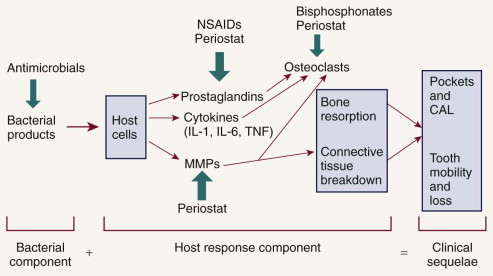 Potential adjunctive treatment approaches
Source : Carranza’s Clinical Periodontology 1oth Edition, Chapter 16 5
[Speaker Notes: Possible adjunctive therapies & point of intervention in t/t of periodontitis are presented related to pathologic cascade of evevnts.]
Host modulatory therapy (HMT) is a treatment concept that aims to reduce tissue destruction and stabilize or even regenerate the periodontium by modifying or downregulating destructive aspects of the host response and upregulating protective or regenerative responses.5


HMTs are systemically or locally delivered pharmaceuticals that are prescribed as part of periodontal therapy and are used as adjuncts to conventional periodontal treatments, such as scaling and root planing (SRP) and surgery.
The purpose of host modulatory therapy is to restore the balance of proinflammatory destructive mediators and antiinflammatory or protect mediators to that seen in healthy individuals. 


Intervention in periodontal disease can now include host modulatory therapy (HMT) as one of the available adjunctive treatment options.
The term adjunctive is meant to imply "in addition to conventional therapies" or in addition to other established therapies." 

For the management of periodontal diseases, conventional approaches were initially mechanical in nature, that is, surgery as well as scaling and root planing.
.
Host modulating agents
Systemically Administered Agents :-
 NSAIDs
Bisphosphonates
Subantimicrobial-
    Dose Doxycycline
Locally administered Agents :-
Topical NSAIDs
Enamel matrix proteins
Growth factors
Bone morphogenetic proteins
Nonsteroidal antiinflammatory drugs
NSAIDs inhibit the formation of prostaglandins, including prostaglandin E2 (PGE2) .

Produced by neutrophils, macrophages, fibroblasts, and gingival epithelial cells in response to lipopolysaccaride(LPS).

Upregulates bone resorption by osteoclasts.6

It also inhibits fibroblasts function and has inhibitory effects on the immune response.6
Mechanism of Action of NSAID’s
Source – www.medscape.org (Last accessed on 15th Dec 2014)
Action
Inhibits prostaglandins
Reduce inflammation
Used to treat pain, acute inflammation, and chronic inflammatory conditions.
Inhibits osteoclastic activity in periodontitis (Howell TH in oral bio med 1993).6
NSAIDs such as indomethacin, flurbiprofen , and naproxen(Howell TH 1993) administered daily for up to 3 years, significantly slowed the rate of alveolar bone loss compared with placebo.
Disadvantages when  used as a HMT for periodontitis
Administration for extended periods is necessary for periodontal benefits to become apparent, and  are associated with significant side effects:
gastrointestinal problems, 
hemorrhage (from decreased platelet aggregation), 
and renal and hepatic impairment.
Research shows that the periodontal benefits of taking long-term NSAIDs are lost when patients stop taking the drugs, with a return to or even an acceleration of the rate of bone loss seen before NSAID therapy, often referred to as a “rebound effect.” (William RC)7
Selective cyclooxygenase-2 (COX-2) inhibitors  offers  as  adjunctive treatments in the management of periodontitis. 

Cyclooxygenase, which converts arachidonic acid to prostaglandins, exists in two functionally distinct isoforms, COX-1 and COX-2.
 
COX-1  has antithrombogenic and cytoprotective functions.

Inhibition of COX-1 by nonselective NSAIDs causes side effects
gastrointestinal ulceration 
and impaired hemostasis. 
.
Use of selective COX-2 inhibitors reduce periodontal inflammation without the side effects typically observed after long-term (nonselective) NSAID therapy.

Selective COX-2 inhibitors slowed alveolar bone loss in animal models and modified prostaglandin production in human periodontal tissues.8

However, the selective COX-2 inhibitors were later identified to be associated with significant and life-threatening adverse effects, resulting in some drugs being withdrawn from the market.8
Bisphosphonates
The bisphosphonates are bone-seeking agents . inhibit bone resorption by disrupting osteoclast activity. 

Interfere with osteoclastic metabolism and secretion of lysosomal enzymes possess anticollagenase properties .

Treatment with the bisphosphonate  significantly increased bone density compared with placebo.9

In human studies, these agents resulted in enhanced alveolar bone status and density .10

The ability of bisphosphonates to modulate osteoclast activity clearly may be useful in the treatment of periodontitis.
Action of Bisphosphonates
Source – www.ijdr.org ( last accessed on 16/12/14)
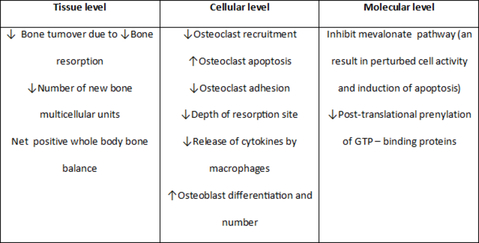 Source – www.dentalpress.org (last accessed on 15/12/14)
Some bisphosphonates have the unwanted effects
inhibiting bone calcification 
inducing changes in white blood cell counts. 
avascular necrosis of the jaws following bisphosphonate therapy, with the resultant risk of bone necrosis following dental extractions (Carter G, Goss AN).11


As with NSAIDs, at present there are no bisphosphonate drugs that are approved and indicated for treatment of periodontal diseases
Sub-antimicrobial-dose doxycycline (SDD)
Sub-antimicrobial-dose doxycycline (SDD) is a 20-mg dose of doxycycline (Periostat) that is approved and indicated as an adjunct to SRP in the treatment of chronic periodontitis.

 It is taken twice daily for 3 months, up to a maximum of 9 months of continuous dosing. 

 Therapeutic effect by enzyme, cytokine, and osteoclast inhibition rather than by any antibiotic effect.
At present SDD (Periostat) is the only systemically administered HMT specifically indicated for the treatment of chronic periodontitis that is approved by the US Food and Drug Administration (FDA) and accepted by the American Dental Association (ADA).
Mechanism of Action
Carranza’s clinical Periodontology, 10th edition, Chapter 53
Sequencing Prescription with Periodontal Treatment
SDD is indicated as an adjunct to mechanical periodontal therapy and should not be used as a stand­alone therapy. 


SDD should be prescribed to coincide with the first episode of SRP and is prescribed for 3 months, up to a maximum of 9 months of continuous dosing. 


Modification of any risk factors, such as smoking, nutrition, stress, contributing medications, faulty restorations, poor oral hygiene, and poor diabetic control, can also be addressed at this time.
Combining with Periodontal Surgery or Local Delivery Systems
Most clinical research to date has focused on using SDD as an   adjunct to nonsurgical  periodontal  treatment.
 
However, emerging data in which SDD was used as an adjunct to access flap surgery in 24 patients revealed better probing depth reductions in surgically treated sites greater than 6 mm compared with surgically treated sites in patients given placebo (Gapski et al 2004).12 

SDD treatment can also be combined with the local delivery of antibiotics into the periodontal pocket through sustained-delivery systems.
Adverse Effects
Doxycycline at antibiotic doses (≥100 mg) is associated with adverse effects, including 

photosensitivity, hypersensitivity reactions, nausea, vomiting, and esophageal irritation.

SDD (20-mg dose), it was reported that the drug was well tolerated, and the profile of unwanted effects was virtually identical in the SDD and placebo groups.13
Locally Administered Agents
Nonsteroidal Antiinflammatory Drugs

Topical NSAIDs have shown benefit in the treatment of periodontitis. 

 Chronic periodontitis who received topical ketorolac mouthrinse reported that gingival crevicular fluid (GCF) levels of PGE2 were reduced by approximately half over 6 months and that bone loss was halted. ( Jeffcoat MK et al.)14

 Topically administered NSAIDs have not been approved as local HMTs for the management of periodontitis.
Enamel Matrix Proteins, Growth Factors, and Bone
Morphogenetic Proteins:-
Local HMTs used as adjuncts to surgical procedures, not only to improve wound healing but also to stimulate regeneration of lost bone, periodontal ligament, and cementum, restoring the complete periodontal attachment apparatus. 

These have included 
enamel matrix proteins 
bone morphogenetic proteins (BMP-2, BMP-7),
 growth factors (platelet-derived growth factor, 
Insulin like growth factor. 
and tetracyclines.
The locally applied HMTs currently approved by the FDA for adjunctive use during surgery are :

Enamel matrix proteins (Emdogain), 
Recombinant human platelet-derived growth factor-BB (GEM 21S),
BMP-2 (INFUSE).
Newer Agents for Host Modulation
In the future a variety of HMTs will likely be developed as adjunctive treatments for periodontitis. One of the most promising groups of potential HMTs is the chemically modified tetracydines (CMTs). 

These nonantibiotic tetracycline analogs are tetracycline molecules that have been modified to remove all antibiotic properties, but which retain host modulatory, anticollagenolytic effects.

The CMTs are also designed to be more potent inhibitors of proinflammatory mediators and can increase levels of antiinflammatory mediators such as interleukin-10 (IL-10).
CMTs such as CMT-3 and CMT-8 (both of which lack antibiotic activity but retain anti-MMP activity) have been shown to:

 inhibit osteoclastic bone resorption and promote bone formation,
enhance wound healing, and
 inhibit proteinases produced by periodontal pathogens.15

CMTs also are being studied for other effects, such as inhibition of tumor cell invasion and attenuation of intimal thickening after arterial injury.
NO synthase inhibitors:-

Lietao et al (2005)16 reported that nitric oxide synthase (NOS) inhibitors have protective effects against bone resorption and inflammatory process in  periodontitis in rats.

 Lappin et al. in (2000)17 reported that inducible NOS (iNOS) is responsible for nitric oxide (NO) production by epithelial and inflammatory cells in response to proinflammatory cytokines in some inflammatory diseases such as rheumatoid arthritis and periodontal disease.
Although NO has an antimicrobial protective activity, its elevated concentration in the tissues has a cytotoxic effect toward the host cells.

Leitao et al. in 200516 found a reduction of alveolar bone loss and gingival inflammation after the use of a selective iNOS inhibitor – mercaptoethylguanidine – confirming that NO has a deleterious role in the pathophysiology of periodontitis and that its modulation may prevent tissue destruction.
Recombinant human interleukin-11

According to Trepicchion et al18 1995, IL-11 was shown to have anti-inflammatory effects by inhibition of TNF-α and other proinflammatory cytokines.

Leng et al.19 in 1995 observed that it indirectly minimizes tissue injury through stimulation of tissue inhibitor of metalloproteinase-1 (TIMP-1). 

Martuscelli et al.20 in 2000 investigated the ability of recombinant human IL-11 (rhIL-11) to reduce periodontal disease progression. 

Significant reduction in the rate of clinical attachment and radiographic bone loss were observed after an 8-week period of rhIL-11 administration twice a week.
Omega-3 fatty acid

Vardar et al. 21 in 2005 evaluated the use of omega-3 fatty acids for blocking arachidonic acid cascade in induced periodontal disease in rats. 

Results in the inhibition of production of not only prostaglandins derived from the COX pathway but also leukotrienes derived from the lipooxygenase pathway. The  combined  use of omega-3 fatty acid with celecoxib, acts as synergism for anti-inflammatory effect.

 Therapy resulted in significant superior reductions on periodontal tissue levels of prostaglandins, leukotriene B4, and platelet-activating factor.
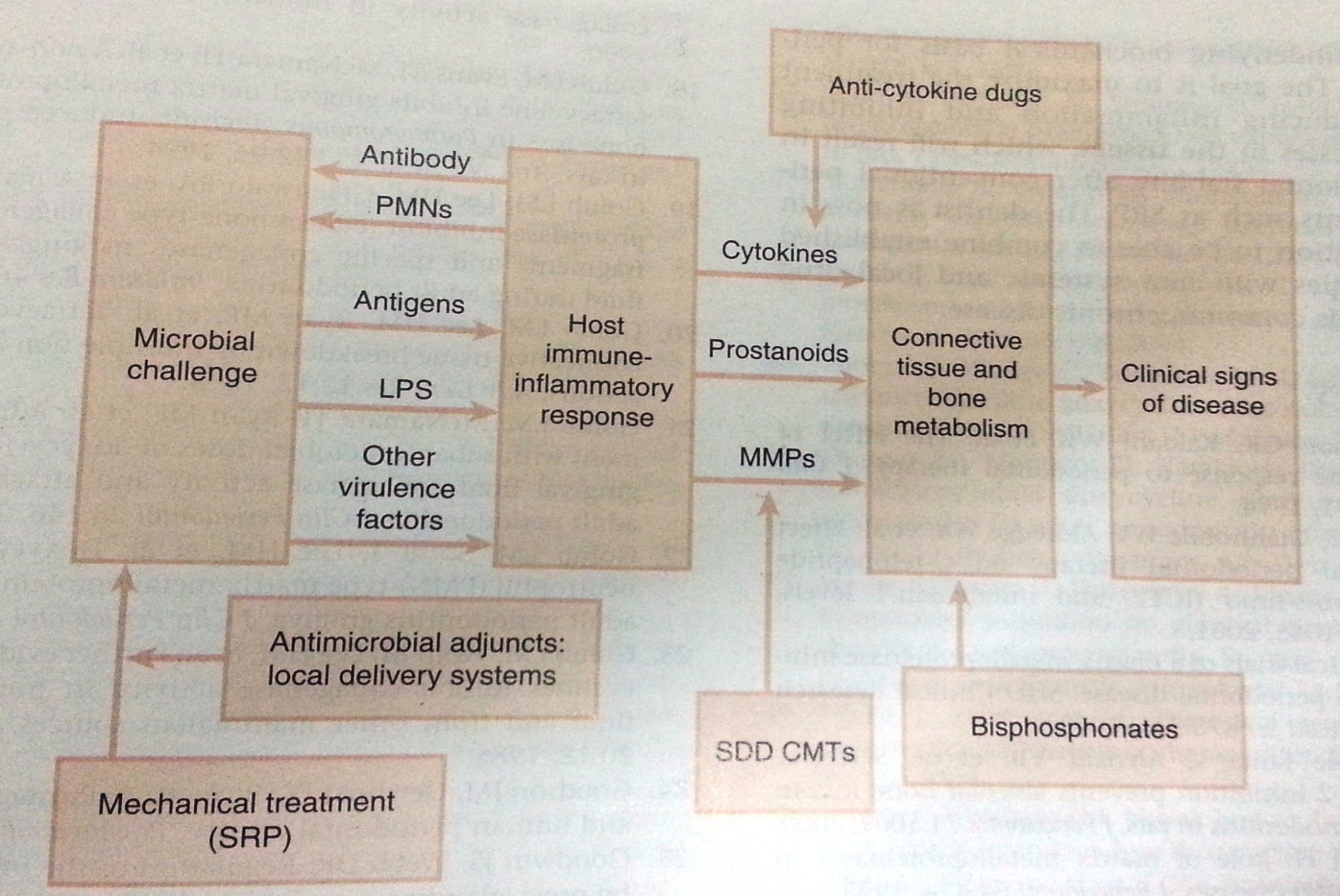 Schematic illustration of the pathogenesis of periodontitis, including targets & potential targets for adjunctive therapies
Carranza’s clinical periodontology 10th Edition , Chapter - 53
Conclusion
In the future a range of HMTs targeting different aspects of the destructive cascade of breakdown events in the periodontal tissues are likely to be developed as adjunctive treatments for periodontitis. 

The further development of these agents will permit dentists to treat specific aspects of the underlying biochemical basis for periodontal disease.
References
Taber's Medical Dictionary, 2004
Golub LM, Sorsa T.Host modulation with tetracyclines and their chemically modified analogues.Curr  Opin Dent 2:80, 1992.
Grossi SG et al. Assessment of risk for periodontal disease. II. Risk indicators for alveolar bone loss. J Periodontol 65:260;1994.
Genco RJ. Host responses in periodontal diseases:Current concepts.J Periodontol63:338, 1992.
Carranza’s Clinical Periodontology 1oth Edition.Chapter 16 ,Page No. 275-281.
Howell TH,  Williams RC . Nonsteroidal antiinflammatory drugs as inhibitors of periodontal disease progression.  Crit Rev Oral Biol Med.1993;4(2):177-96.
Williams RC, Jeffcoat MK, Howell TH, et al. Three-year trial of flurbiprofen treatment in humans: post-treatment period . J Dent Res. 1991;70(Spec Iss):1617.
Bezerra MM, de Lima V, Alencar VB, Vieira IB, Brito GA, Ribeiro RA, Rocha FA. Selective cyclooxygenase-2 inhibition prevents alveolar bone loss in experimental periodontitis in rats. J Periodontol. 2000 Jun;71(6):1009-14.
Reddy MS, Smith CA. Alendronate treatment of naturally occuring periodontitisin beagle dogs. J Periodontol 66:211,1995.
Ryan ME, Ramamurthy NS, Golub LM. Matrix Metalloproteinases & their inhibition in periodontal treatment. Cuu opin Periodontol 3:85, 1996.
 Carter G, Goss AN, Doecke C. Bisphosphonates & avascular necrosis of the jaw: a possible association. Med J Aust 182:8, 413.
Gapski R, Barr JL, Sarment DP, et al. Effect of systemic matrix metalloproteinases inhibition on periodontal wound repair. J Periodontol 75:441,2004.
Caton JG, Ciancio SG, Bliden TM. Treatment with subantimicrobial dose doxycycline improves the efficacy of scaling & root planing in patients with adult periodontitis. J Periodontol 71:521,2000.
Jeffcoat MK, Reddy MS, Haigh S. A comparison of topical Ketorolac, systemic flurbiprofen, & placebo for the inhibition of bone loss in adult periodontitis. J Periodontol 66:329;1995.
Grenier D, Sorsa T. Inhibition of proteolytic, serpinolytic and pro-gelatinase b activation activities of periontopathogens by docycycline & non-antimicrobial chemically modified tetracyclines derivatives. J Periodontol 73:79,2002.
Leitão RF, Ribeiro RA, Chaves HV, Rocha FA, Lima V, Brito GA. Nitric oxide synthase inhibition prevents alveolar bone resorption in experimental periodontitis in rats. J Periodontol. 2005 Jun;76(6):956-63.
Lappin, D.; Kjeldsen, M.; Sander.et al.Copenhagen : Munksgaard International Publishers. Inducible nitric oxide synthase expression in periodontitis . Journal of periodontal research 35 (2000).
Trepicchio WL, Bozza M, Pedneault G, Dorner AJ. Recombinant human IL-11 attenuates the inflammatory response through down-regulation of pro-inflammatory cytokine release and nitric oxide production. J Immunol. 1996;157:3627–34.
Leng SX, Elias JA. Interleukin-11 inhibits macrophage interleukin-12 production. J Immunol.1997;159:2161–8.
Vardar S, Buduneli E, Baylas H, Berdeli AH, Buduneli N, Atilla G. Individual and combined effects of selective cyclooxygenase- 2 inhibitor and omega-3 fatty acid on endotoxin-induced periodontitis in rats. J Periodontol. 2005;76:99–106.
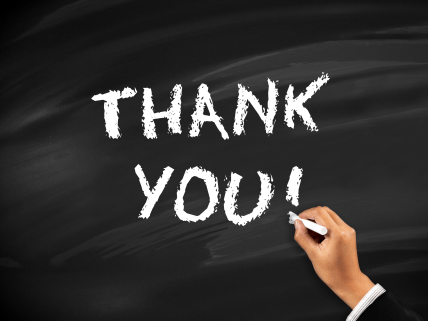